Do Now 9.15
Objectives (please copy):
Define instinctual behavior and learned behavior,  and distinguish 3 types of each.
Define circadian rhythm.
Define, identify, and explain bias in science. 
Task:
1.  When I was attacked by a swarm of wasps last year, what type of behavior were the wasps exhibiting?  What kind of behavior was my swatting, yelling, and running?
Animal Behavior
Instinctual Behavior
automatic processes triggered by specific stimuli.  Present at birth
Simple reflexes:  Are not processed by brain, but spinal cord.
Fixed action pattern:  like reflexes but behavior is more complex. (e.g. egg rolling, avian mating dances, brood parasitism exploit)
Imprinting:  fast, irreversible learning (e.g. filial imprinting, sexual imprinting)
Animal Behavior
Learned Behavior
Not present at birth.
Habituation:  repeated stimuli become ignored.
Classical Conditioning:  Pavlov’s dog (association of stimuli)
Operant conditioning:  trial and error learning based on positive or negative outcomes.
Circadian Rhythms
Internal “clock” that can regulate behavior, i.e. activity cycle.
Who conditioned who?  
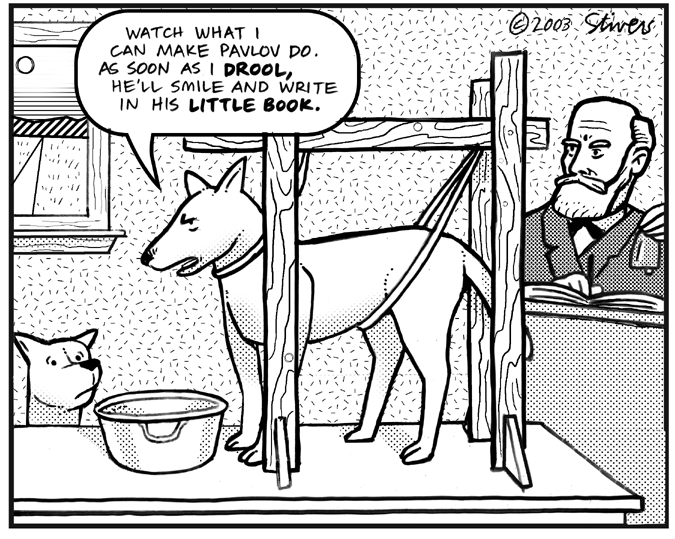 What about the Termites?
What type of behavior is the trail-following behavior we studied in Reticulitermes flavipes?
Simple reflex
Fixed-action pattern
Imprinting
Habituation
conditioning